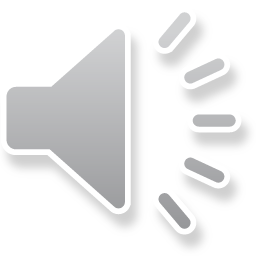 Business template
Corporate Presentation
Enter title
Enter title
Enter title
Enter title
Enter title
Enter title
Enter title
Enter title
Enter title
Enter title
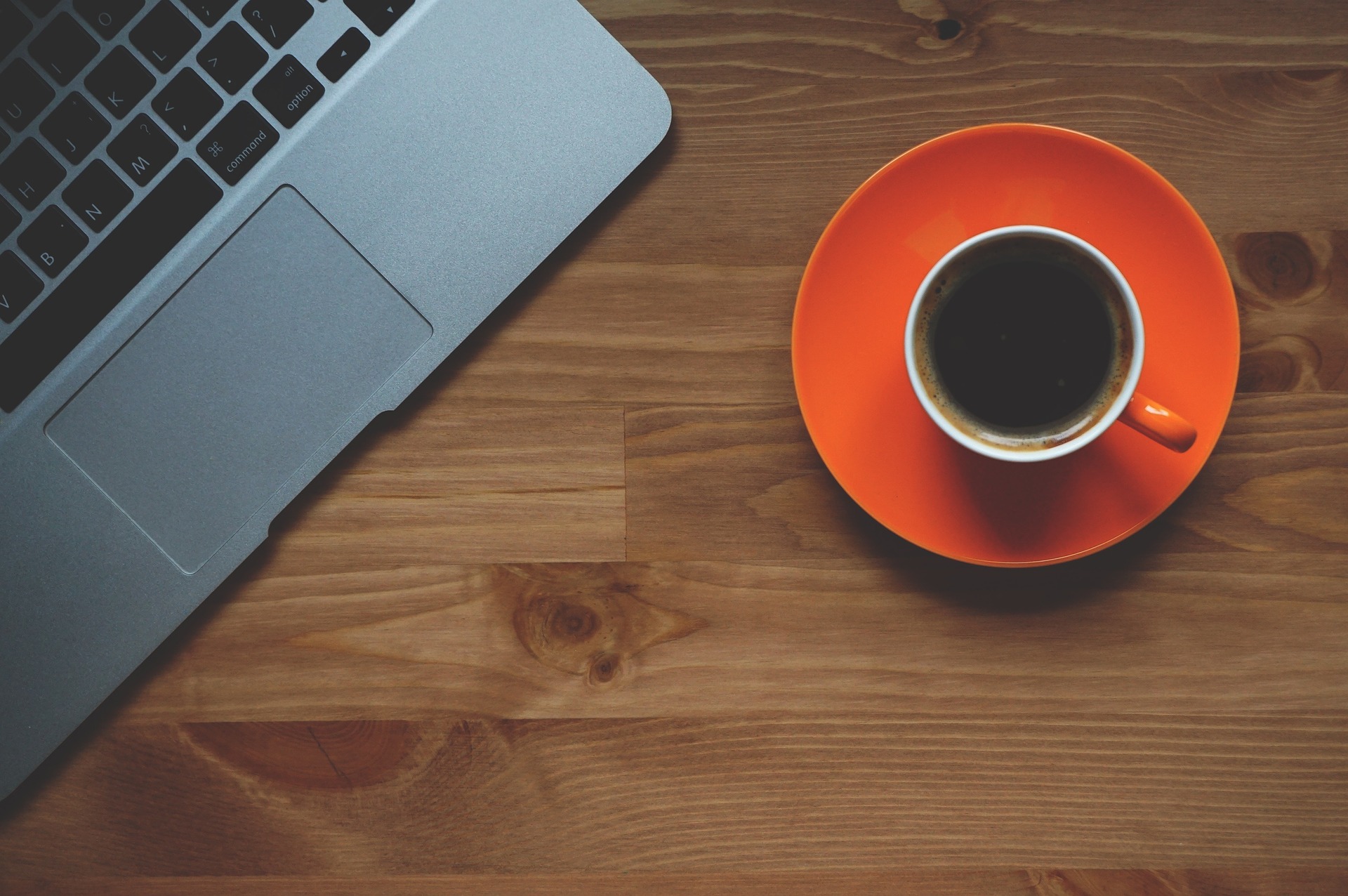 Your company